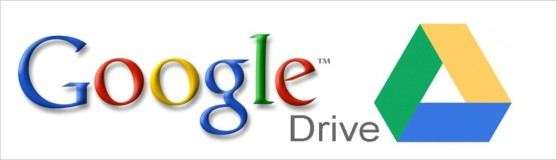 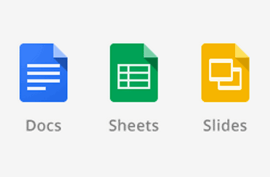 Group A (Howida, Rama, Majd)
Google Docs
Collaborate on lesson plans
Keep a record on meeting notes
Create a shared lesson plan repository
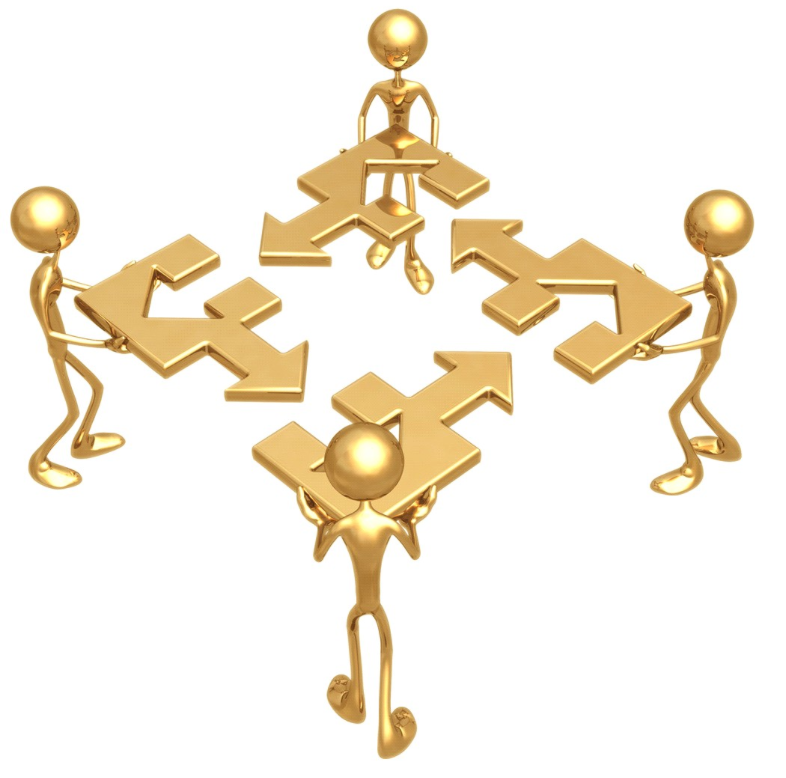 [Speaker Notes: 1- Work on the same lesson at the same time
2- Take meeting notes in Google docs and share it with colleagues 
3- Create a folder for your grade level to share resources, Store lesson plans in this folder for students’ to access them
4- Have students work collaborativly from anywhere. Give them feedback on their work. Use the revision history to see who has done what
5- Share settings on google docs allow publishing the students work within the class, within the student district or making it public on the web.
6- Translating letters, newsletters so on to parents.]
Google Docs
Improve the writing process
Publish student work
Translate letters to parents (Go to Tools > Translate Document)
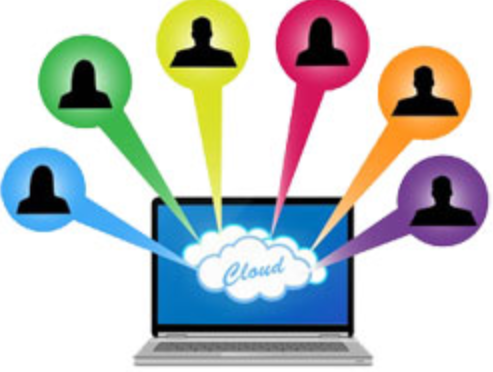 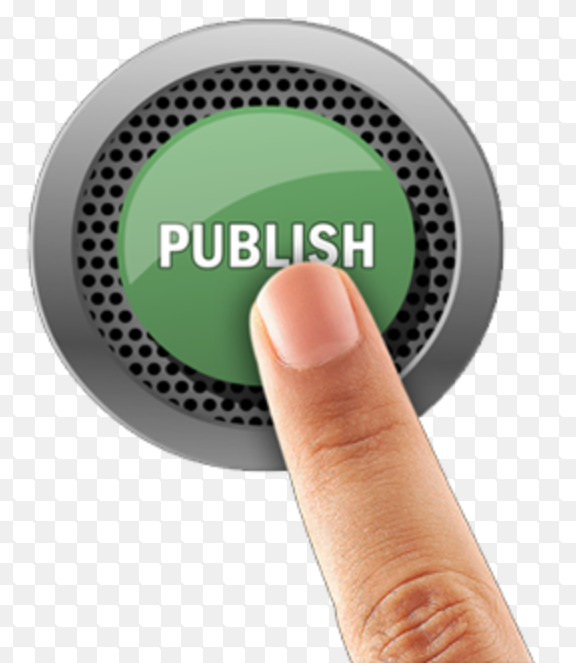 Google Sheets
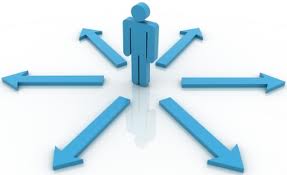 Track signups (signup for meetings)
Personalize flashcards (Go to Insert > Gadget > Flashcards Gadget)
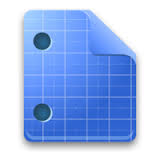 Google Sheets
Collect data, share and analyze it 
Brainstorm groups names by activating sets within Google sheets
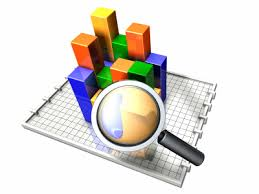 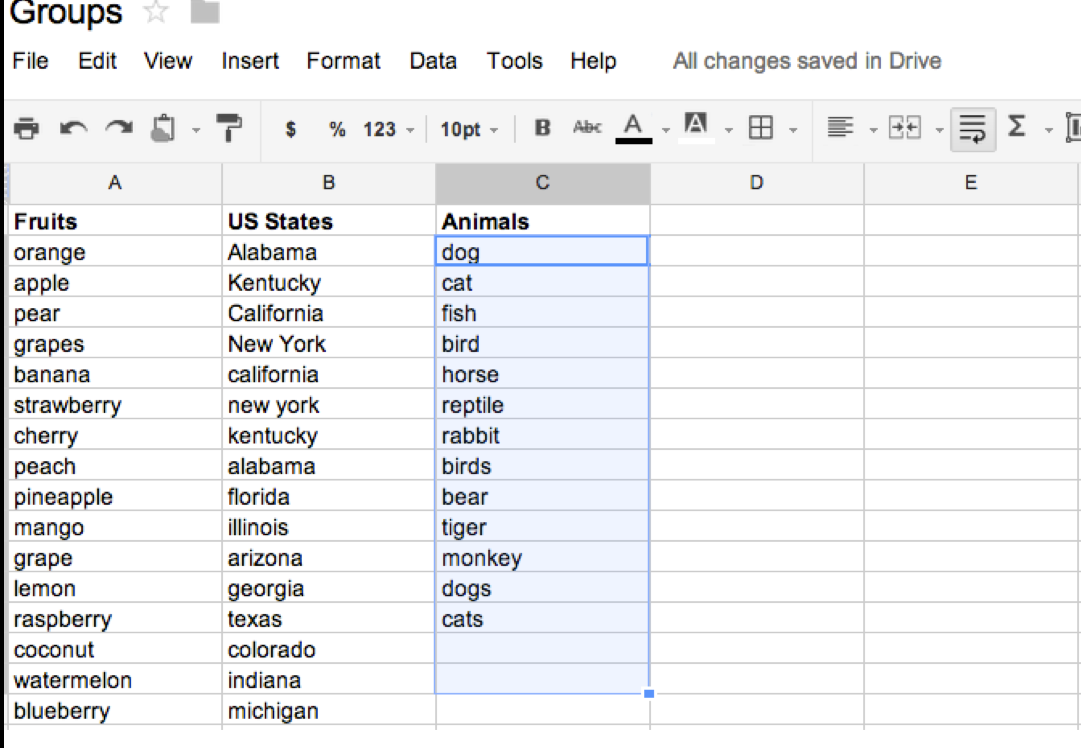 [Speaker Notes: 1- using charts and graphs gadgets
2- Such as US states, Animals, Food, etc.]
Google Slides
Create engaging presentations
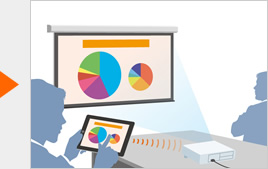 Assignment Discussion
Discuss with your group 2-3 main points from DE 1, then share it with the class:

Group A (Howida, Rama, Majd)  Question 1 (MOOCs)
Group B (Allison & Lia)  Question 4 (Distance Education in Higher Education)
Group C (Shaun & Paul)  Question 3 (LMS)
Group D (Leigh & DeeAnn)  Question 2 (Distance Education in K-12 Schools)
Group E (Jamie & Ali)  Question 5 (Mobile Learning in Online Teaching)